Ogólnopolska Konferencja Farmaceutyczna Lekarzy WeterynariiKołobrzeg 2022
Żyjemy w świecie VUCA 3,0
NAJWIĘKSZE AKTUALNE ZAGROŻENIA wg FBI
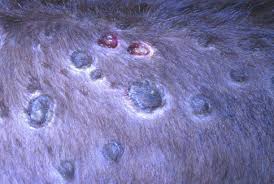 Afrykański Pomór Świń,
Pomór Małych Przeżuwaczy,
Choroba Guzowatej Skóry,
Tilapia Lake Virus Disease, 
Rdza łodygowa pszenicy Wheat Steam Rust ,
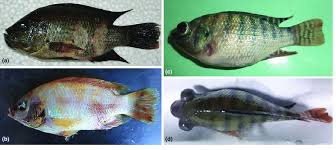 Nieprzewidywalne zmiany - VUCA
Życzę udanej konferencji i dobrego wypoczynku